Le lion est mort ce soir 
(rythmes et pulsation)
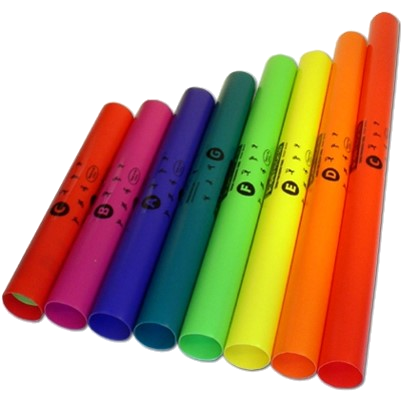 DO
C
DO
C
DO
C
DO
C
FA
F
FA
F
FA
F
FA
F
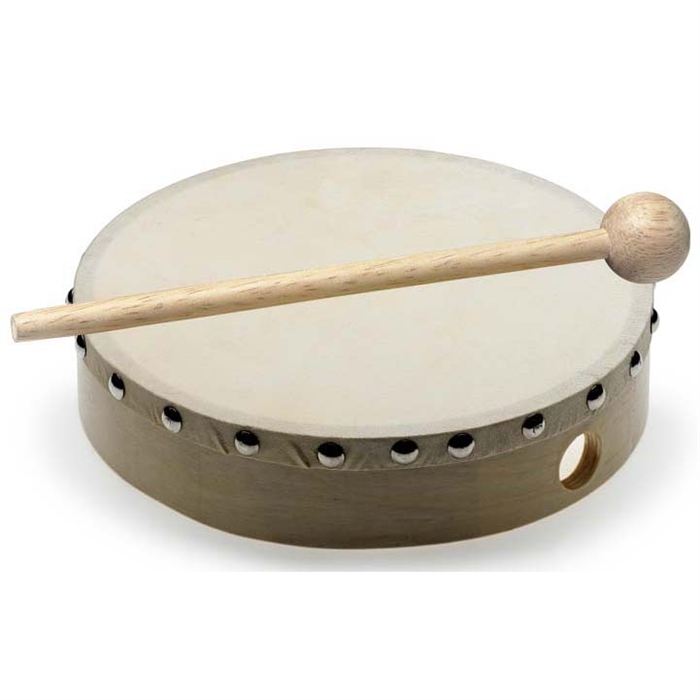 FA
F
FA
F
FA
F
FA
F
RE
D
RE
D
RE
D
RE
D
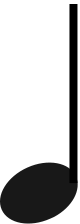 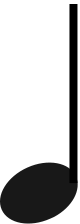 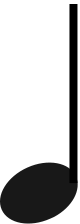 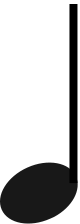 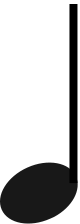 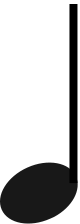 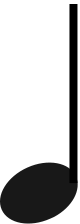 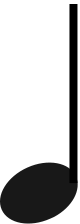 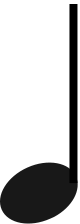 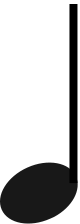 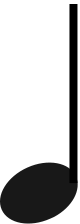 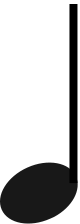 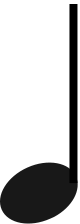 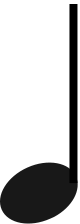 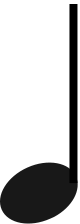 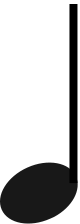 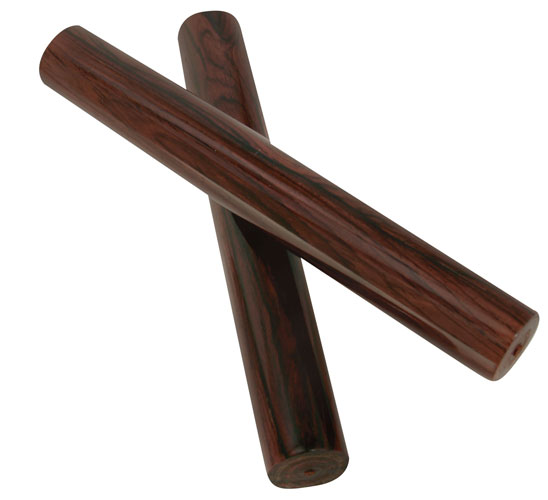 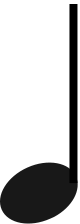 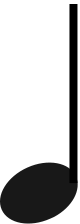 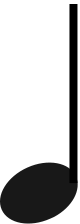 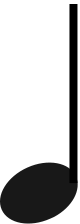 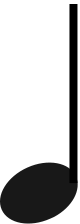 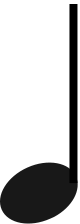 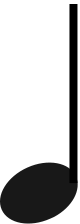 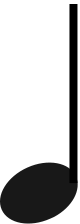 SOL
G
SOL
G
DO
C
DO
C
SOL
G
SOL
G
DO
C
DO
C
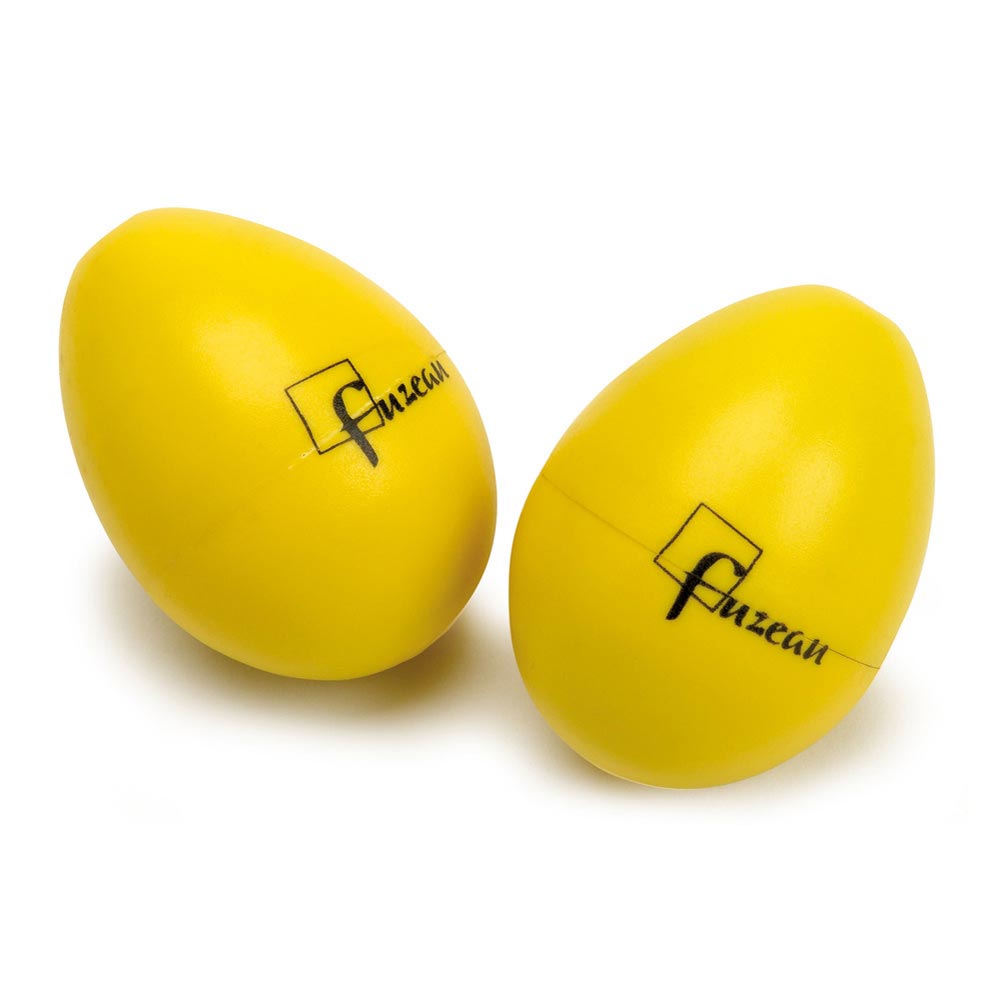 DO
C
DO
C
DO
C
FA
F
FA
F
FA
F
FA
F
DO
C
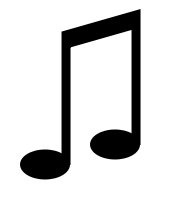 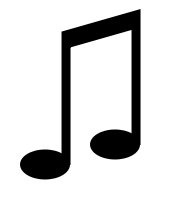 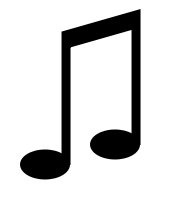 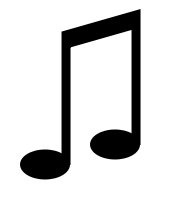 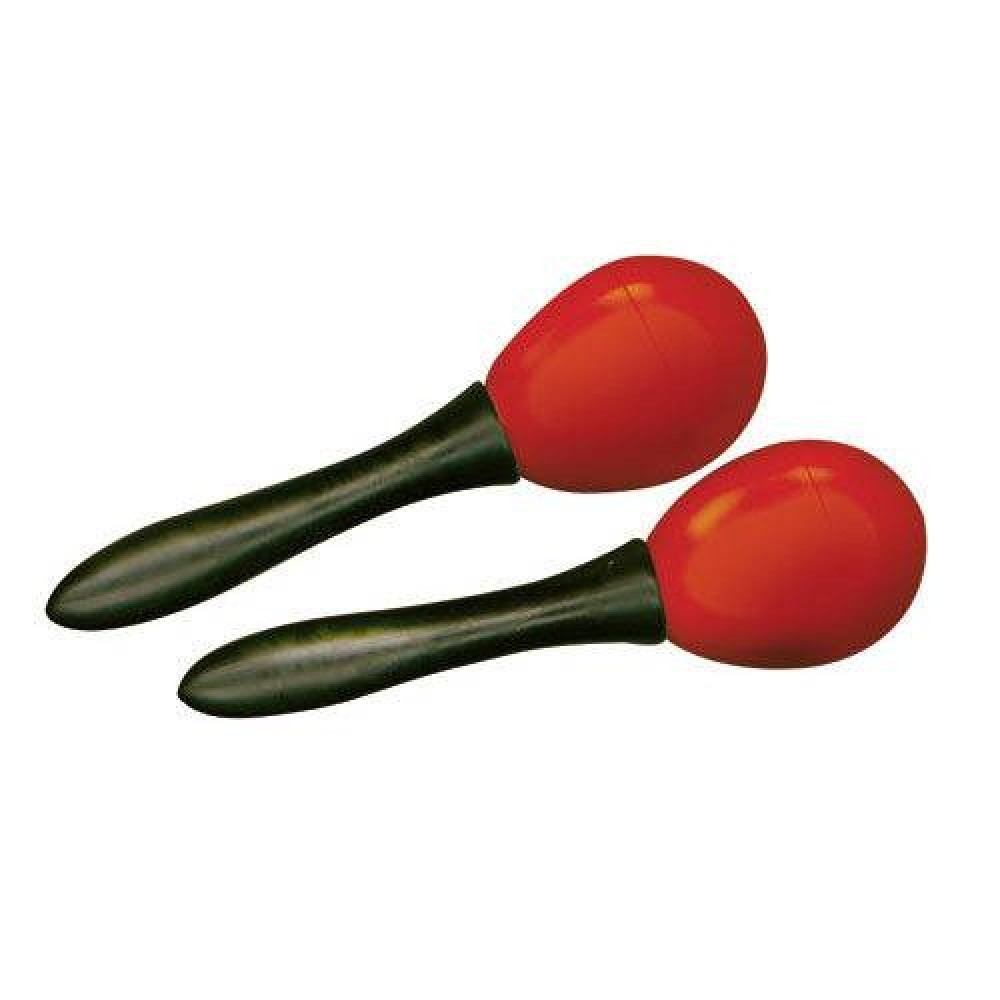 Le lion est mort ce soir 
(rythmes et pulsation)
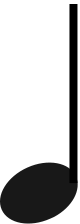 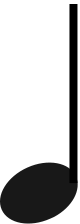 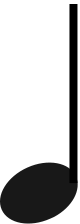 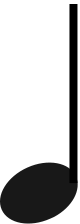 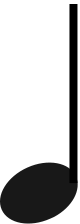 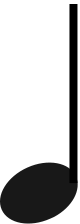 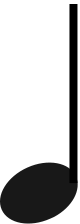 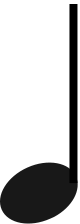 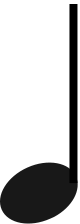 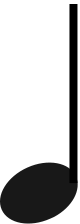 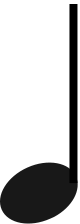 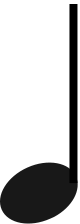 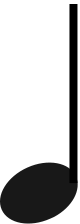 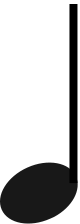 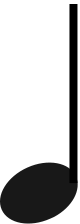 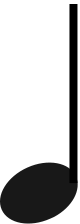 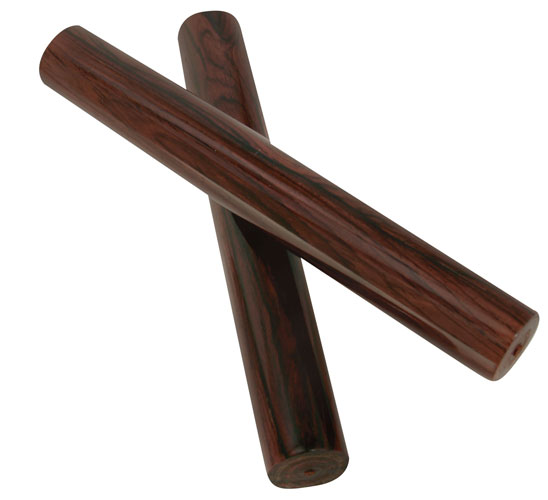 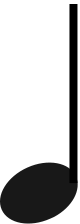 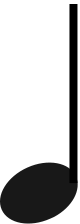 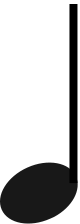 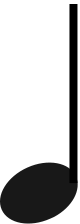 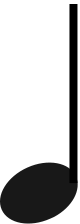 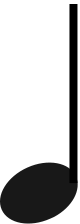 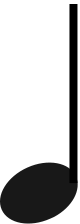 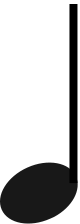 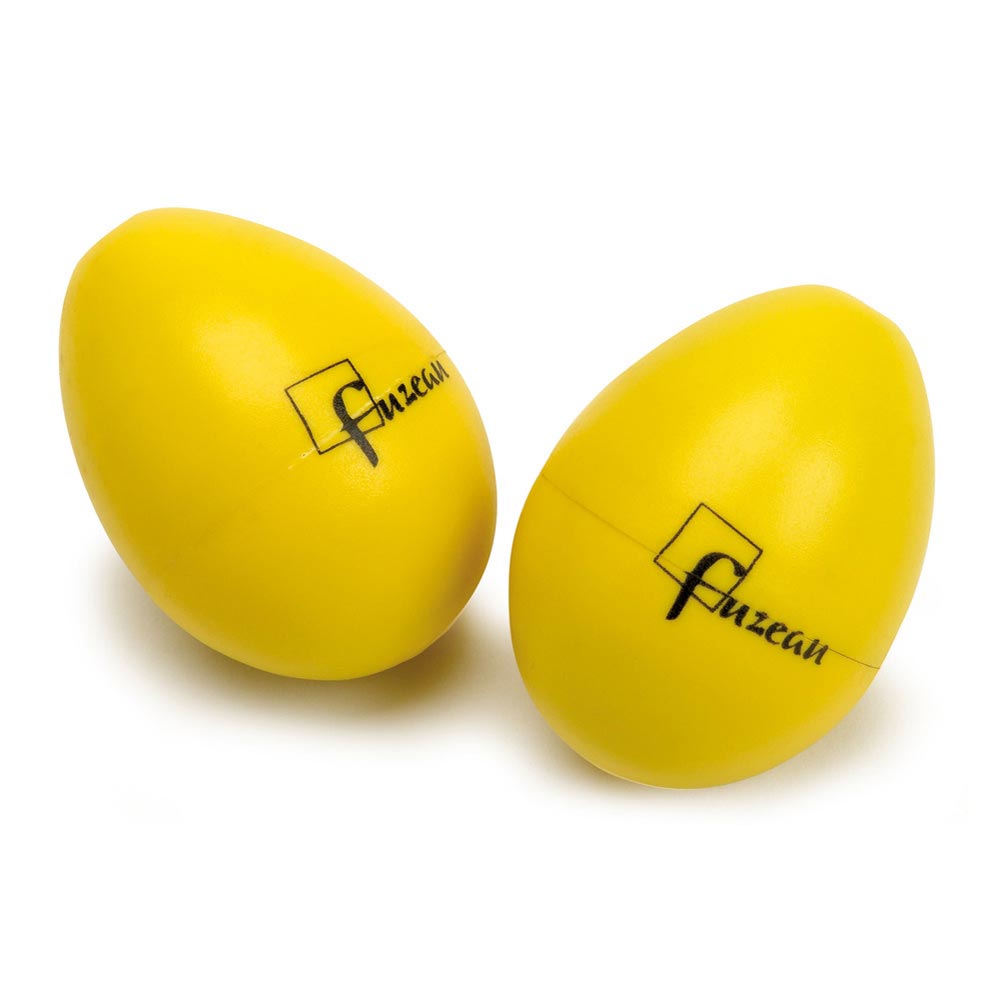 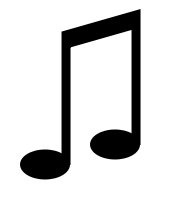 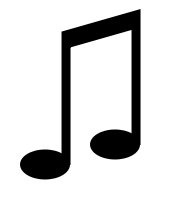 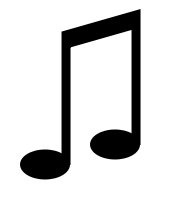 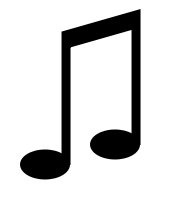 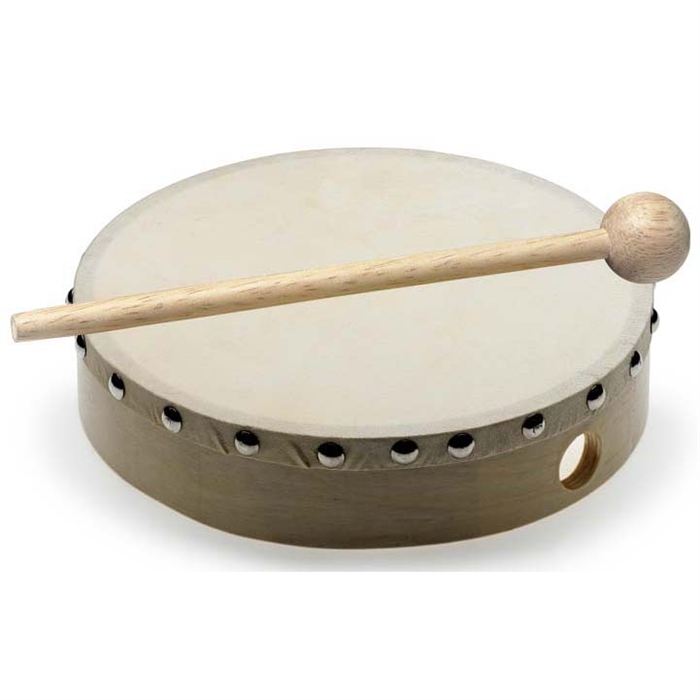 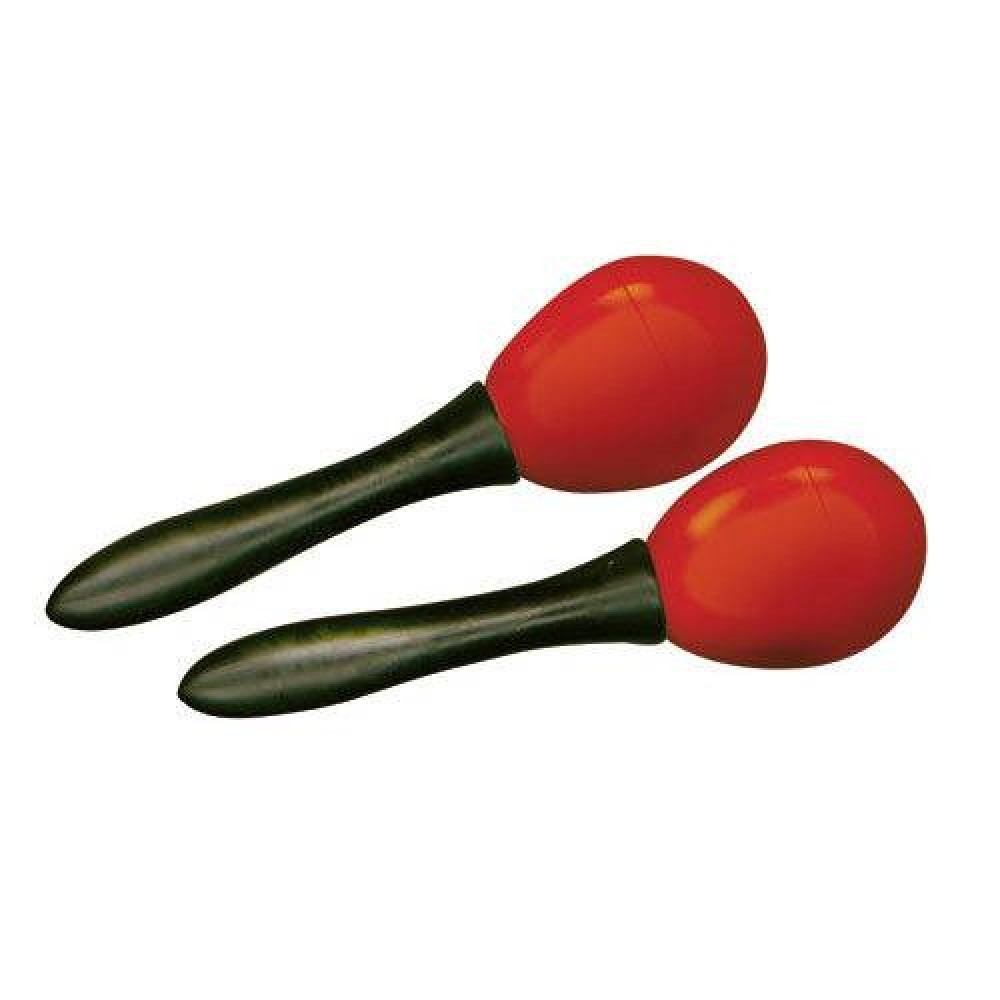